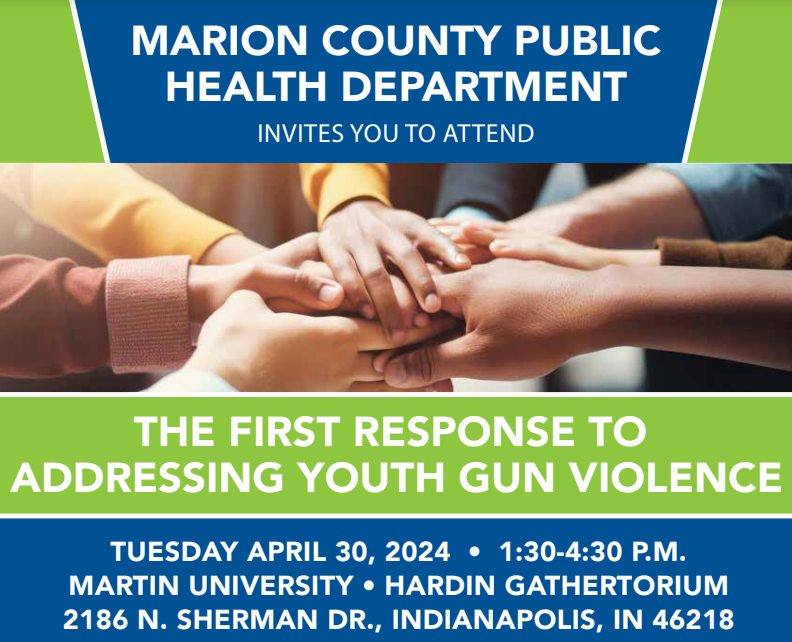 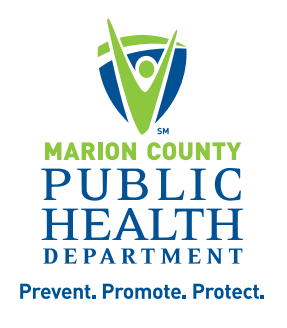 Youth Gun Violence Reduction Agenda
Purpose of Meeting
Objectives: 	1. Understand the three components of the Strategic Marketing Plan. 
   	2. Call to Action for Provider Directory Survey responses. 
December 2023 Call to Action Refresher: Visual Summation
	1. National Medical Association Council on Violence Prevention 
   	2. Stop the Bleed 

Access all resources at: https://marionhealth.org/call-to-action/
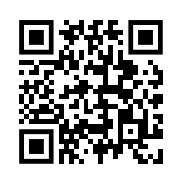 Stop the Bleed
Cardiopulmonary Resuscitation
Trauma-Informed Care
Evidence-Based
Attendee Introductions
First & Last Name
Organization or Program
Youth-serving focus 
Service Area
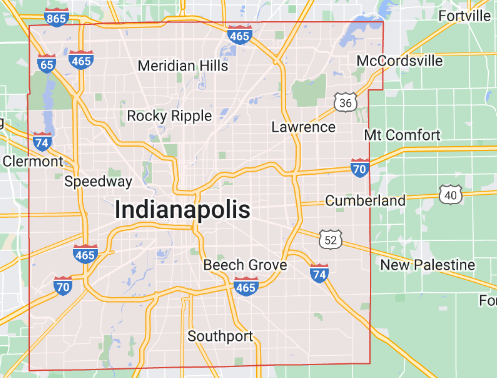 Strategic Marketing Plan
1
Provider Directory
A searchable directory of Providers defined as Providers-Organizations, Providers-Programs, and Providers-Individuals that provide service and activities pertaining to the reduction of fire arm access in youth and families and services and support for the aftermath of a violent gun incident.
Provider Directory Survey
Provider Directory Map by Neighborhood
Provider Directory Database
2
Community Stories
A video-blog of stories by neighborhood representing all 9 townships + Beech Grove, Speedway, City of Lawrence capturing personas (shooter, victim, bystander, concerned family/friends) of gun violence.
 
Community Storytellers 
Empathy for Personas
Digital History of Gun Violence
3
Resource Hub
A digital resource hub connecting Providers, Programs, Partners, and Survivors, Youth Workers, and Families to continuous mental health and supportive services post violent gun incident


Trauma Survivor Resource Hub
Youth Worker Resource Hub
Family Resource Hub
Provider Connect
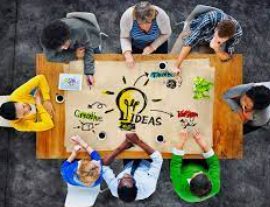 Marketing Exercise: What’s in a name?Youth Gun Violence Reduction
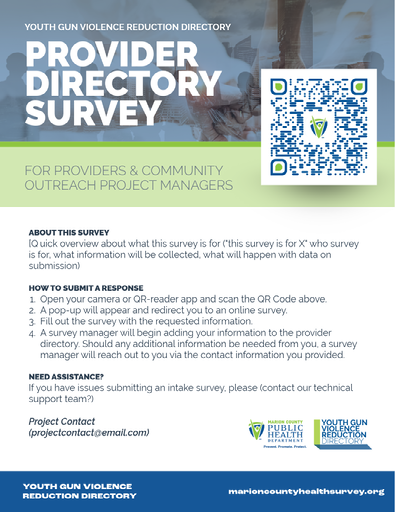 Marketing Exercise: Provider Directory Survey Feedback
Assess: Questions for Clarity 
Assess: Questions for Cultural Competency 
Review: Additional Data Collection Needs 

Recommend: Survey distribution methods
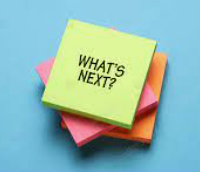 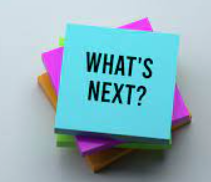 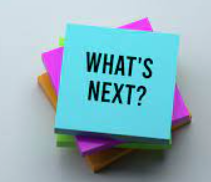 Strategic Marketing Plan – Next Actions
1
Provider Directory
A searchable directory of Providers defined as Providers-Organizations, Providers-Programs, and Providers-Individuals that provide service and activities pertaining to the reduction of fire arm access in youth and families and services and support for the aftermath of a violent gun incident.
Provider Directory Survey
Provider Directory Map by Neighborhood
Provider Directory Database
2
Community Stories
A video-blog of stories by neighborhood representing all 9 townships + Beech Grove, Speedway, City of Lawrence capturing personas (shooter, victim, bystander, concerned family/friends) of gun violence.
 
Community Storytellers 
Empathy for Personas
Digital History of Gun Violence
3
Resource Hub
A digital resource hub connecting Providers, Programs, Partners, and Survivors, Youth Workers, and Families to continuous mental health and supportive services post violent gun incident


Trauma Survivor Resource Hub
Youth Worker Resource Hub
Family Resource Hub
Provider Connect
Strategic Marketing Plan – Next Meeting
1
Provider Directory
A searchable directory of Providers defined as Providers-Organizations, Providers-Programs, and Providers-Individuals that provide service and activities pertaining to the reduction of fire arm access in youth and families and services and support for the aftermath of a violent gun incident.
Provider Directory Survey
Provider Directory Map by Neighborhood
Provider Directory Database
2
Community Stories
A video-blog of stories by neighborhood representing all 9 townships + Beech Grove, Speedway, City of Lawrence capturing personas (shooter, victim, bystander, concerned family/friends) of gun violence.
 
Community Storytellers 
Empathy for Personas
Digital History of Gun Violence
3
Resource Hub
A digital resource hub connecting Providers, Programs, Partners, and Survivors, Youth Workers, and Families to continuous mental health and supportive services post violent gun incident


Trauma Survivor Resource Hub
Youth Worker Resource Hub
Family Resource Hub
Provider Connect
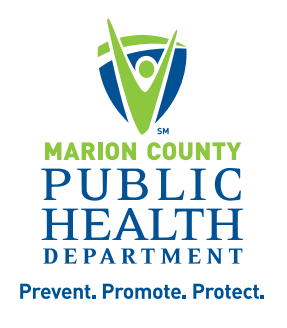 1  Firearms Dashboard


2  Firearms Safety Info
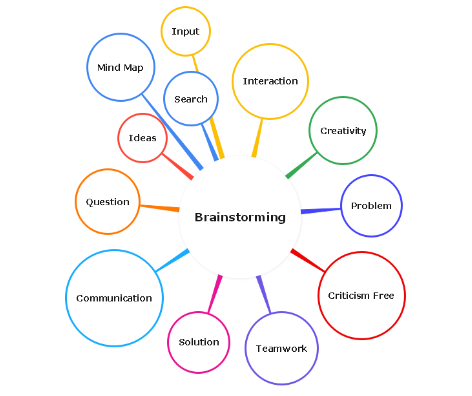 YOUTH 
Participation
To Do List
1. Complete Provider Directory Survey 
Digitally at: https://techserv.qualtrics.com/jfe/form/SV_6X24LjME9Wa9RpI






Print version provided in meeting – hand in to Deb Lu, Community Development Project Manager.
Need an interview to complete the survey?  Schedule with Deb. 

Share survey with partners.
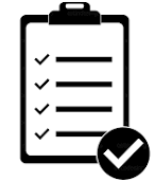 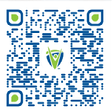 2. Attend Next Meeting